Definition of Goals
A goal is an observable and measurable end-result that you intend to achieve or accomplish. A well-planned goal also includes some sort of timeframe.
SMART Goal Development
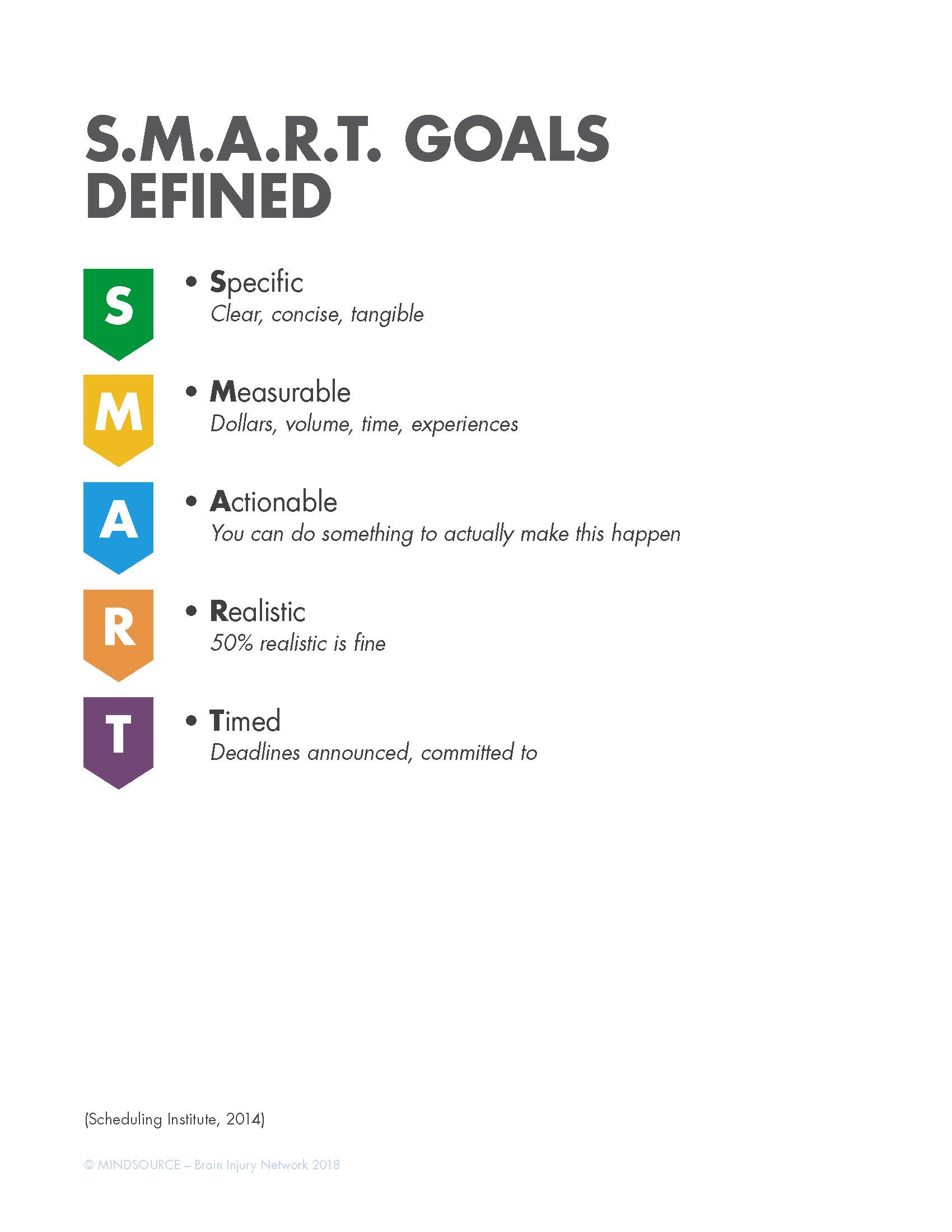 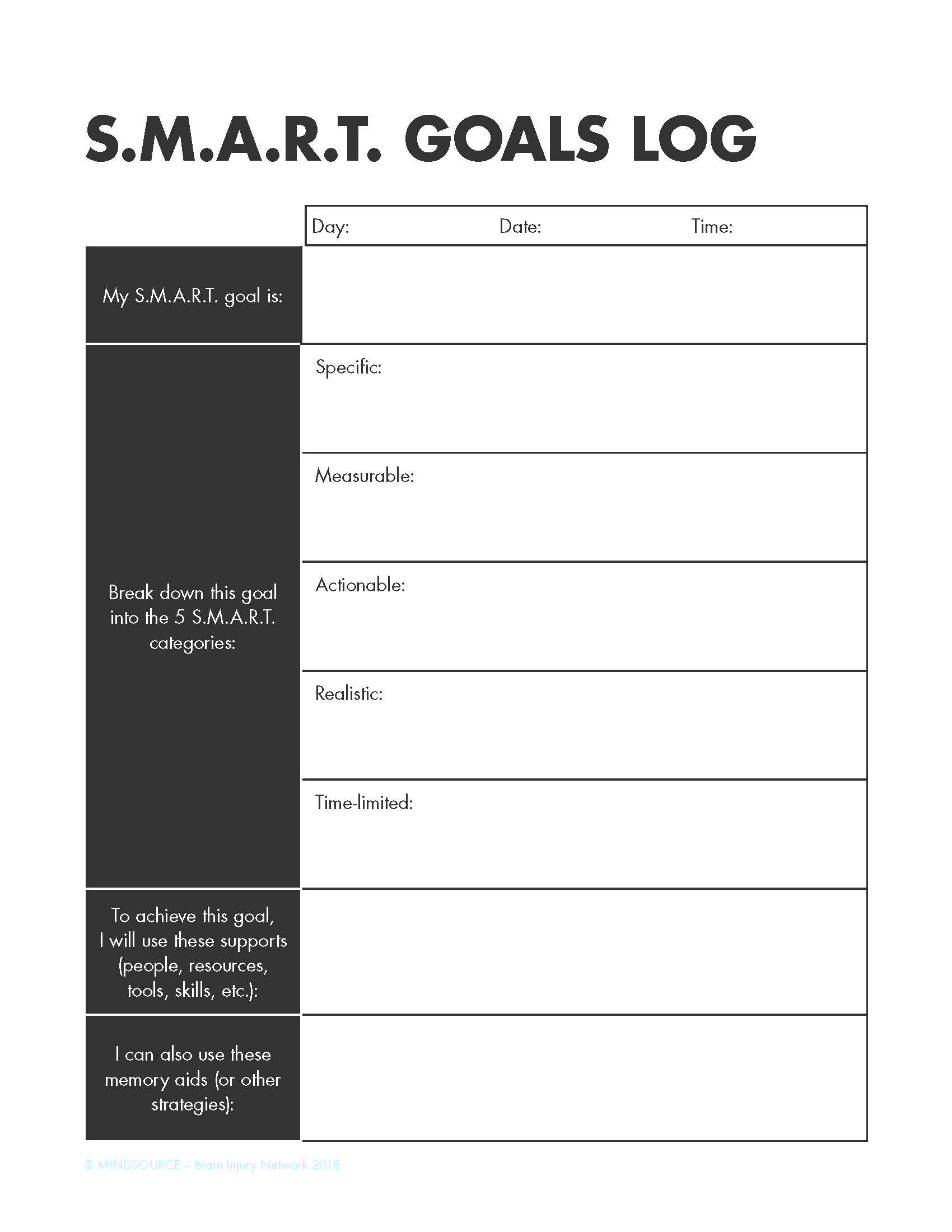 SMART Goals Log